但以理书

第6章
狮坑神迹 - 神的信实


 March 13th, 2022
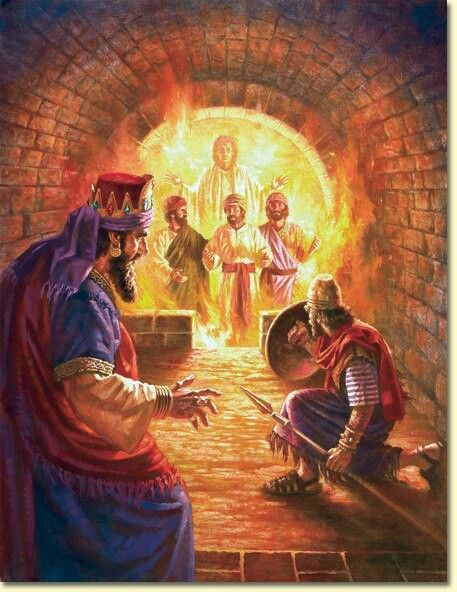 第3章
火窑神迹 - 神的主权
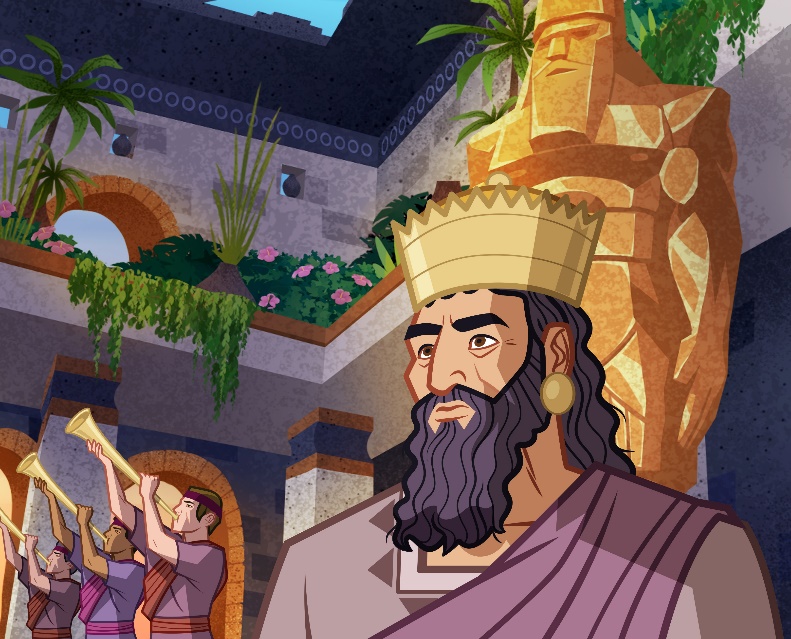 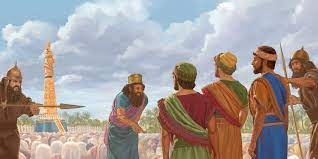 但以理书

历史
第1-4章：尼布甲尼撒王
但四:30		他说：『这大巴比伦不是我用大能大力建为京都，要显我威严的荣耀吗？』
但四:31-32	这话在王口中尚未说完，有声音从天降下，说：『尼布甲尼撒王啊，有话对你说，你的国位		离开你了。你必被赶出离开世人，与野地的兽同居，吃草如牛，且要经过七期。等你知道至		高者在人的国中掌权，要将国赐与谁就赐与谁。 』
		
第5章：伯沙撒王
但五:26	讲解是这样：弥尼，就是神已经数算你国的年日到此完毕。
但五:30	当夜，迦勒底王伯沙撒被杀。
但五:31	玛代人大流士年六十二岁，取了迦勒底国。

第6章：大流士王/大利乌王

预言
第7-12章
故事经过

6:1-3 大流士随心所愿，立一百二十个总督，治理通国。又在他们以上立总长三人（但以理在其中），使总督在他们三人面前回复事务，免得王受亏损。因这但以理有美好的灵性，所以显然超乎其余的总长和总督，王又想立他治理通国。

6:4-9 那时，总长和总督寻找但以理误国的把柄，为要参他；只是找不着他的错误过失，因他忠心办事，毫无错误过失。

那些人便说：『我们要找参这但以理的把柄，除非在他神的律法中就寻不着。』于是，总长和总督纷纷聚集来见王，说：『愿大流士王万岁！国中的总长、钦差、总督、谋士，和巡抚彼此商议，要立一条坚定的禁令（或译：求王下旨要立一条……），三十日内，不拘何人，若在王以外，或向神或向人求什么，就必扔在狮子坑中。王啊，现在求你立这禁令，加盖玉玺，使禁令决不更改；照玛代和波斯人的例是不可更改的。』于是大流士王立这禁令，加盖玉玺。
总长和总督为什么陷害但以理？
故事经过

6:10 但以理知道这禁令盖了玉玺，就到自己家里（他楼上的窗户开向耶路撒冷），一日三次，双膝跪在他神面前，祷告感谢，与素常一样。

6:11-15 那些人就纷纷聚集，见但以理在他神面前祈祷恳求。他们便进到王前，提王的禁令，说：『王啊，三十日内不拘何人，若在王以外，或向神或向人求什么，必被扔在狮子坑中。王不是在这禁令上盖了玉玺吗？』王回答说：『实有这事，照玛代和波斯人的例是不可更改的。』他们对王说：『王啊，那被掳之犹大人中的但以理不理你，也不遵你盖了玉玺的禁令，他竟一日三次祈祷。』王听见这话，就甚愁烦，一心要救但以理，筹划解救他，直到日落的时候。那些人就纷纷聚集来见王，说：『王啊，当知道玛代人和波斯人有例，凡王所立的禁令和律例都不可更改。』」

6:16-18 王下令，人就把但以理带来，扔在狮子坑中。王对但以理说：『你所常事奉的神，祂必救你。』有人搬石头放在坑口，王用自己的玺和大臣的印，封闭那坑，使惩办但以理的事毫无更改。王回宫，终夜禁食，无人拿乐器到他面前，并且睡不着觉。
故事经过

6:19-23 次日黎明，王就起来，急忙往狮子坑那里去。临近坑边，哀声呼叫但以理，对但以理说：『永生神的仆人但以理啊，你所常事奉的神能救你脱离狮子吗？』
但以理对王说：『愿王万岁！我的神差遣使者，封住狮子的口，叫狮子不伤我；因我在神面前无辜，我在王面前也没有行过亏损的事。』王就甚喜乐，吩咐人将但以理从坑里系上来。于是但以理从坑里被系上来，身上毫无伤损，因为信靠他的神。
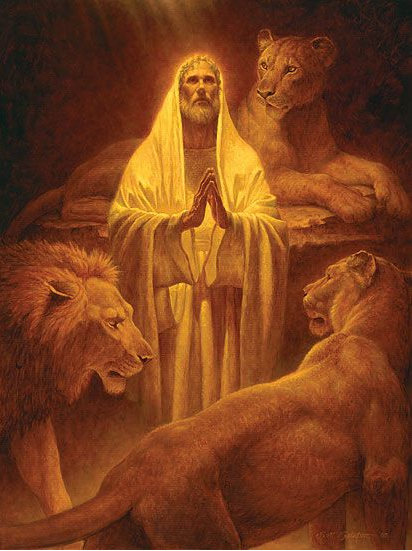 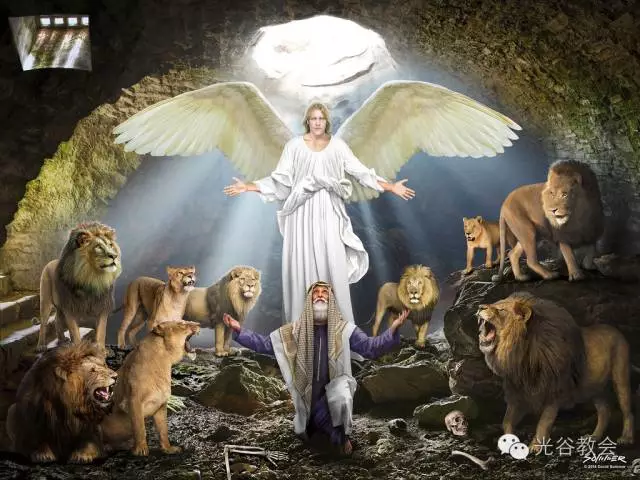 故事经过

6:24 王下令，人就把那些控告但以理的人，连他们的妻子儿女都带来，扔在狮子坑中。他们还没有到坑底，狮子就抓住（原文是胜了）他们，咬碎他们的骨头。

 





6:25-28 那时，大流士王传旨，晓谕住在全地各方、各国、各族的人说：『愿你们大享平安！现在我降旨晓谕我所统辖的全国人民，要在但以理的神面前，战兢恐惧。因为祂是永远长存的活神，祂的国永不败坏；祂的权柄永存无极！祂护庇人，搭救人，在天上地下施行神迹奇事，救了但以理脱离狮子的口。』如此，这但以理，当大流士王在位的时候和波斯王古列在位的时候，大享亨通。
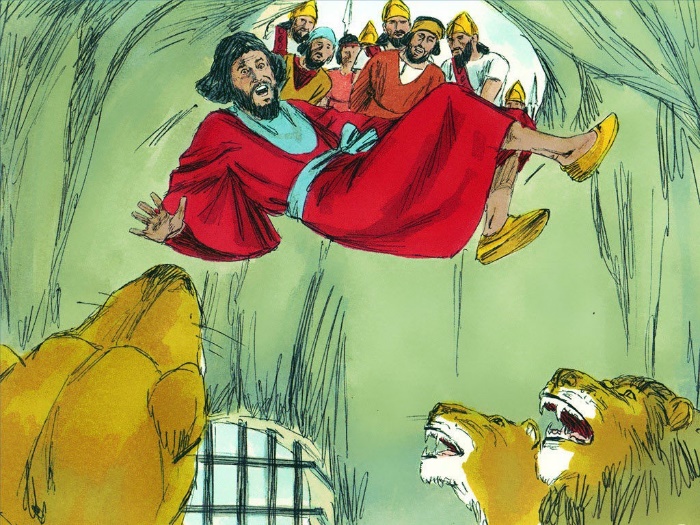 总长和总督为什么陷害但以理？
嫉妒

属灵争战
弗六12 因我们并不是与属血气的争战，乃是与那些执政的、掌权的、管辖这幽暗世界的，以及天空属灵气的恶魔争战
如何在属灵争战中得胜？
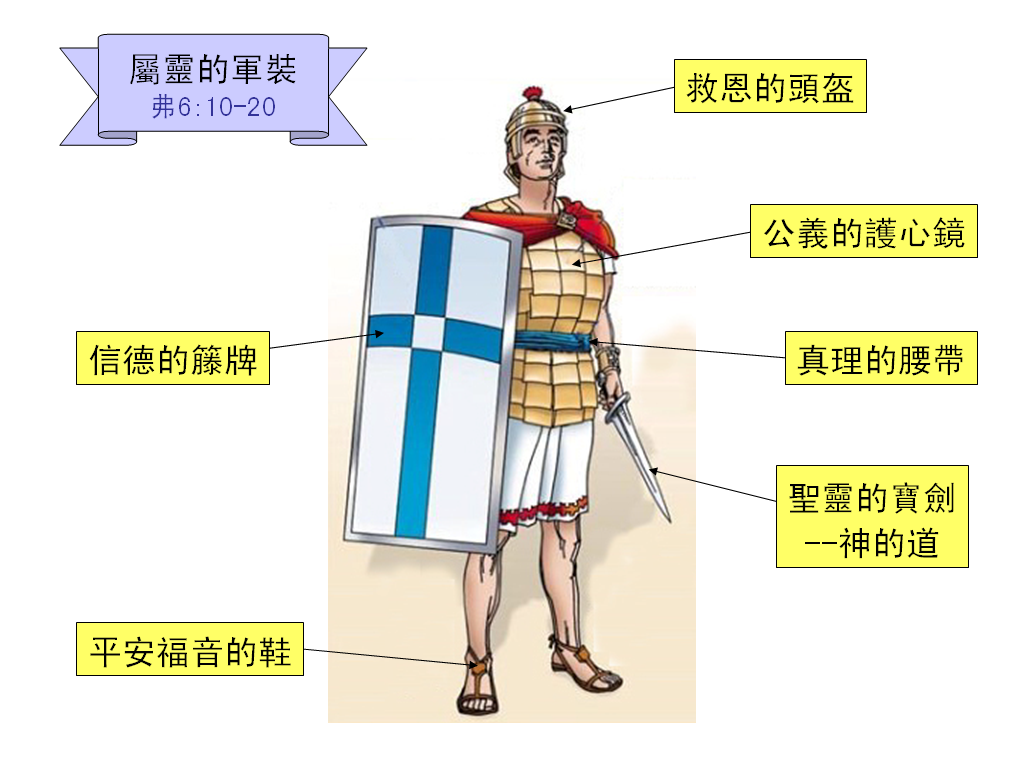 弗六13-20
所以要拿起神所赐的全副军装，好在磨难的日子，抵挡仇敌，并且成就了一切，还能站立得住。所以要站稳了，用真理当作带子束腰，用公义当作护心镜遮胸。又用平安的福音，当作预备走路的鞋穿在脚上，此外又拿着信德当作藤牌，可以灭尽那恶者一切的火箭。并戴上救恩的头盔，拿着圣灵的宝剑，就是神的道。靠着圣灵，随时多方祷告祈求，并要在此儆醒不倦，为众圣徒祈求，也为我祈求，使我得着口才，能以放胆，开口讲明福音的奥秘，（我为这福音的奥秘，作了带锁链的使者）并使我照着当尽的本分，放胆讲论。
但以理的三句话
但以理对王说：『愿王万岁！

信靠神的人里面充满的是平安、喜乐、安静和祝福
罗十二14 逼迫你们的，要给他们祝福；只要祝福，不可咒诅

我的神差遣使者，封住狮子的口，叫狮子不伤我；

为神做见证
彼前三15 心里尊主基督为圣。有人问你们心中盼望的缘由，就要常作准备，以温柔、敬畏的心回答各人

因我在神面前无辜，我在王面前也没有行过亏损的事。』

对神忠心，对人忠心，清白无辜
彼前三16 存着无亏的良心，叫你们在何事上被毁谤，就在何事上可以叫那诬赖你们在基督里有好品行的人自觉羞愧
狮子坑是什么？
危险
撒旦魔鬼
整个世界
彼前五 8 务要谨守，警醒。因为你们的仇敌魔鬼，如同吼叫的狮子，遍地游行，寻找可吞吃的人。
9 你们要用坚固的信心抵挡牠，因为知道你们在世上的众弟兄也是经历这样的苦难。
但以理书第6章的属灵原则
人的忠心   					 神的信实
有人肯为神下狮子坑的时候（28节）———→  神会差遣使者为他「封住狮子的口」（22节）

有人肯为神不遵王命的时候（13节） ———→ 神就使他们在世人面前「大享亨通」（28节）
狮子坑 ———→ 见证

十字架 ———→ 得胜